5.2 晶体光学器件
晶体偏振器
波片
相位补偿器
利用晶体的双折射特性可以制成光学器件

1、光在晶体中分开为o光和e光，它们都是平面偏振光，可以制成偏振棱镜，以获得平面偏振光

2、晶体中o光和e光的折射率不同，它们的波面是分开的；可以制成相位延迟波晶片，使两列正交分量之间有一定的相位差
一、晶体偏振器
利用双折射将两种偏振分开
常见的偏振器：反射、高分子膜拉伸，纳米光栅
晶体偏振器：
尼科耳（Nicol）棱镜
Glan—Thompson棱镜
渥拉斯顿（Wollaston）棱镜	
洛匈（Rochon）棱镜
1、Nicol棱镜（ W.Nicol, 1828 ）
用方解石晶体制成
方解石是碳酸钙的三角晶系
每一个平行四边形表面有                            一对约为102°和78°的角
光轴通过由3个102°钝角构成的顶点，并与3个表面成相等角度
[Speaker Notes: 天然方解石的主截面总是与晶面相交成一个角度为70°53′和109°7′的平行四边形。]
光轴
涂黑
o光
e光
加拿大树胶（Canada Balsam）n=1.55
入射角度受限
e光折射率是角度的函数
吸收紫外线，不适用于紫外波段
加拿大树胶
容易被大功率激光破坏
[Speaker Notes: 若光线向下偏移，由于冰洲石是负晶体，因此折射率ne小于等于no（只有在光轴处相等），因此与光轴夹角越小，折射率就越大，且投射在剖面上的入射角也增大，因此到达一定角度后，e光也被全反射。]
2、Glan—Thompson棱镜
由两块方解石的直角三棱镜组成
两棱镜的光轴相互平行
两棱镜的斜面可以用甘油、树脂等胶合
也可直接接触（中间有空气层），透紫外（傅科棱镜）
o光全反射，e光直进射出
e光
e光
o光
o光
3、渥拉斯顿（Wollaston）棱镜
由两块冰洲石的直角三棱镜（粘合）而成
两棱镜的光轴相互垂直
第一镜中o光进入第二镜时，变为e光；第一镜中e光进入第二镜时，变为o光
o光主平面
e光
o光
e光
o光
o光
e光
e光主平面
第一棱镜的主截面
第二棱镜的主截面
e光
o光
o光
e光
两棱镜分界面处折射
方解石是负晶体
两列平面偏振光出射角度不同，在空间分开
4、洛匈（Rochon）棱镜
由两块冰洲石的直角三棱镜（粘合）而成
两棱镜的光轴相互垂直
入射光沿着第一棱镜的光轴方向
第一镜中无双折射，只有o光；第二镜中有双折射
o光
e光
[Speaker Notes: 由于振动方向与纸面平行的光不发生偏折，因此白光入射时，得到无偏振通过的白色线偏振光；偏离法线的e光则是彩色光斑。洛匈棱镜也可用正单轴晶体（如石英）制成。用石英时，出射光中振动方向和纸面平行的光仍是白色的无偏折射出，垂直的光偏离法线的方向与方解石相反。]
偏振棱镜的主要参数
通光孔径：一般Φ=5~20mm
孔径角：入射光束的锥角范围
消光比：通过偏振器后两正交偏振光的强度比，一般可达10-5。
抗损伤能力：主要是过高光强对胶合面的损伤
二、波片
波片（波晶片）的相位延迟
e光电矢量振动方向为e轴
晶体的光轴与入射表面平行
平行光正入射
e轴
o轴
o光
e光
由于传播速度不同
o光的相位比e光的相位滞后或超前
o光电矢量振动方向为o轴
[Speaker Notes: 波晶片可以采用石英、云母等制作。虽然云母本身是双轴晶体，但是其双光轴恰好在自然解理面上，所以也可以用于制作波晶片。波晶片也可以用经过特殊压制的塑料片制成，如人造偏振片那样 ，这种透明的塑料片有双折射效应，细心控制器厚度，就可以获得波晶片。]
各光在波片中的光程
从波片出射时的光程差
相位差
m取整数
快轴：传播速度快的光矢量（light vector）的振动方向（轴）。
            负晶体的e轴（平行于光轴），
            正晶体的o轴（垂直于光轴）。
慢轴：传播速度慢的光的振动方向（轴）。
            负晶体的o轴，正晶体的e轴。
波片的相位延迟作用
e比o的相位超前
入射表面
t0时刻，平面偏振光入射
出射表面
一般情况下为椭圆偏振光
同样在t时刻，出射
波片的相位延迟作用
应该在同一时刻比较入射光与出射光
入射表面
出射表面
平面偏振光入射
真空中波长
出射表面的相位比入射表面滞后knd
e光比o光
超前的相位
可简单记为
使用波片时的注意事项
（1）波长问题
任何波片都是对特定波长而言的。
（2）主轴方向问题
使用波片时应当知道波片允许的两个振动方向（即两个主轴方向），以及相应波速的快慢。通常制作时已标定。
（3）波片只改变偏振，不改变光强（忽略反射）
虽然波片对入射光的两个分量增加了相位差δ，但在不考虑波片反射的情况下，因为振动方向垂直的光束不发生干涉，因此总光强与δ无关，保持不变。
三、相位补偿器
1. Babinet 补偿器
类似于Wallaston棱镜，但顶角要小得多
光在两棱镜中经过的厚度不同
光程
光程差
厚度差不同，光程差不同
平移补偿器，可以使出射光两分量之间有不同的相位差
缺陷：由于折射，出射光的两个分量的方向会有不同
[Speaker Notes: 巴比涅补偿器的结构与Wallaston棱镜相同，区别仅在于该补偿器很薄，且三棱镜的顶角很小。所以在棱镜斜面处光近似垂直入射，因此透过的光并没有分开，还基本保持了原有方向，也避免了全反射的发生。
由于上下两部分的光轴互相垂直，第一块晶体中的o光，振动反向与纸面垂直，进入第二块晶体变成了e光，同样第一块晶体中的e光进入第二块晶体就变成o光。
由于d1-d2的取值范围很大，因此出射光的相位差的取值范围也可以很大，从而起到相位补偿的作用。
其缺点在于：光束总有一定大小的截面，所以一束光经过补偿器后，光束中不同的部分经历的厚度d1和d2都不同，因此相位差都不相同；同时，由于光在斜面处总有折射，快光和慢光的传播方向也会发生偏离。因此这补偿器只适用于足够细的光束。]
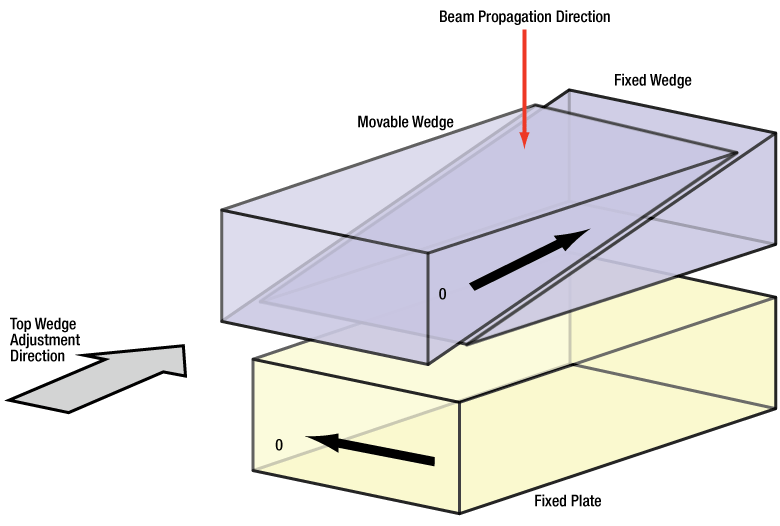 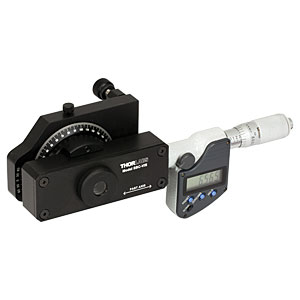 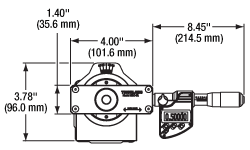 Thorlabs公司索雷－巴比涅补偿器
售价约2.5万元人民币
[Speaker Notes: 索累－巴比涅补偿器是一种连续可调的零级延迟器(波片)，能在宽波长范围内工作。补偿器的经典设计由一个双折射长光楔和一个安装在补偿片上的固定短光楔组成。使用精密数显千分尺移动长光楔和短光楔的相对位置可以调节延迟量。这样就能使延迟量连续变化，同时在任何设置下都能在整个通光孔径内维持均匀的延迟量。两种索累－巴比涅补偿器都使用晶体石英光学元件。可见光型号(SBC-VIS)和红外型号(SBC-IR)分别设计用于365－800 nm和740－1650 nm光谱范围。
为了能在宽光谱范围内工作，标准的索累－巴比涅补偿器是不镀膜的。当补偿器在窄波长范围使用时，为了将反射损耗降到最低，可以根据要求提供镀增透膜版本。]
2．Soleil补偿器
两直角三棱镜的光轴平行，可以沿斜面滑动
增加一块与三棱镜光轴垂直的晶片
可以克服Babinet补偿器的缺陷
光的方向不变
光程差
相位差
[Speaker Notes: 索列尔补偿器克服了巴比涅补偿器的缺点，由于上下两块晶体等效于平行平板，因此宽光束入射时，也能产生相同的相位差，且光的传播方向不会改变。]
作业
习题7.15